Modeling simple aerospace dynamics using CBDs
Elijah Johnson, COMP 522, 12/15/2008
Requirements
Model increasingly complex aerospace dynamics
Optimize motion given some constraint(s)
Simulate results using Flight Gear
Dynamics Modeling
Simple ballistics problem
2D, 2DOF
Wind resistance, gravity, initial force
Laplace domain analysis in MATLAB
Impact forces
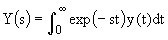 [Speaker Notes: Launched_ball_w_subsyst]
Optimization
Typically, projectile wants to reach some target
Convert into root-finding problem
Bisection method
What about minimizing the force?
[Speaker Notes: Parabolic  (forces,angle) curve. Task of finding curve minimum feasible (i.e. in efficient manner/without walking curve)
launched_ball_opt_angle(10, 9.8, 0, 1500, 100, 1500, 0:.1:30, 1E-7,0,pi/2)]
Increasing Model Complexity
‘Lift’ effects
Reduction in gravitational effects
Varying wind resistance
Analysis in 3 dimensions
Coriolis effects
“an apparent deflection of moving objects when they are viewed from a rotating frame of reference”
[Speaker Notes: Gravity: launched_ball_opt_angle(10, 9, 0, 1500, 100, 1500, 0:.1:30, 1E-7,0,pi/2);
Wind resistance profile: theta=pi/4; R=10; m=10; Fi=1000;]
Coriolis effect
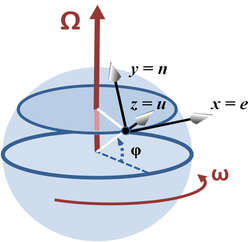 [Speaker Notes: Maple equations
m=100; Fi=4000;phi=0;
plot3(sim_xyz_pos.signals.values(:,1),sim_xyz_pos.signals.values(:,2),sim_xyz_pos.signals.values(:,3),'r'); 
plot3(sim_xyz_pos_coriolis.signals.values(:,1),sim_xyz_pos_coriolis.signals.values(:,2),sim_xyz_pos_coriolis.signals.values(:,3)); grid on]
Simulation
Mapping local coordinates to geospatial coordinates
[Speaker Notes: lat=37.981590260000000;]
Further complexities
Complex lift forces to determine changes in projectile motion
Complex environment model to determine effects of dynamic air pressure, jet stream, etc. on motion
Verification of results with real-world data
Questions?